Arizona Dams
Laguna  Dam1909
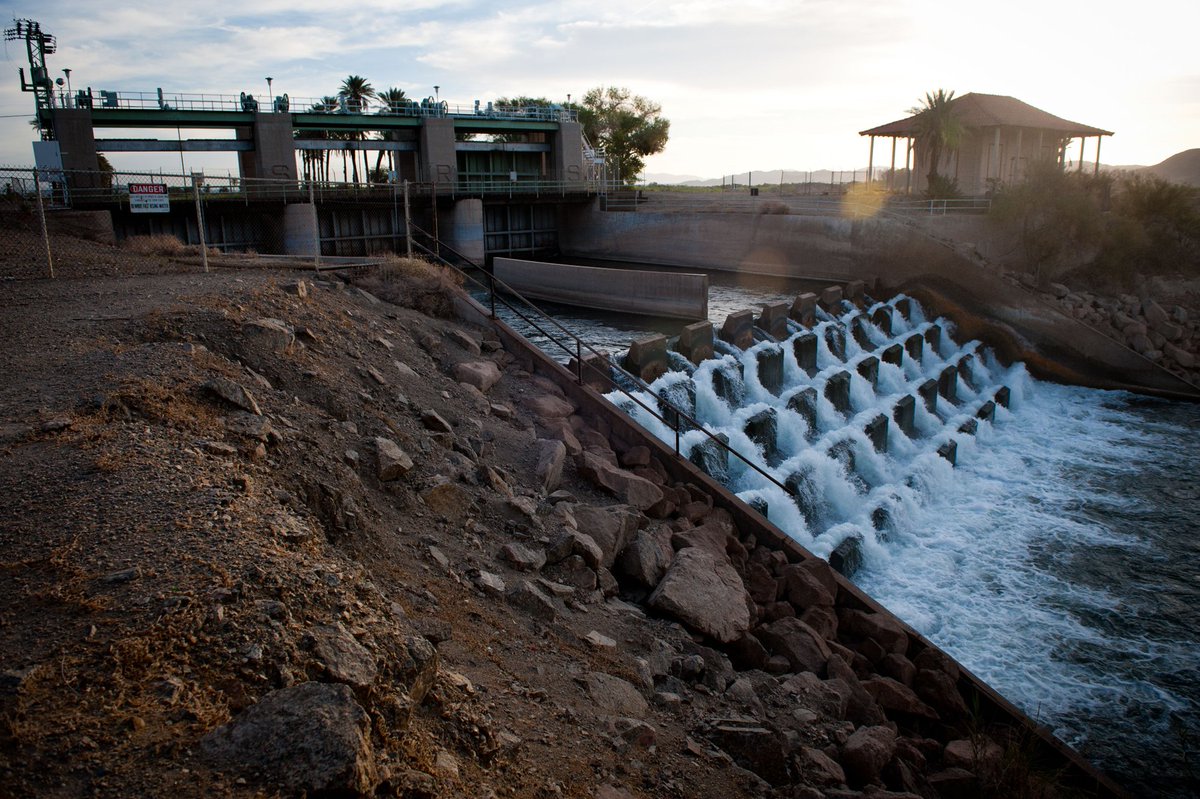 https://twitter.com/usbr/status/859178620723445760
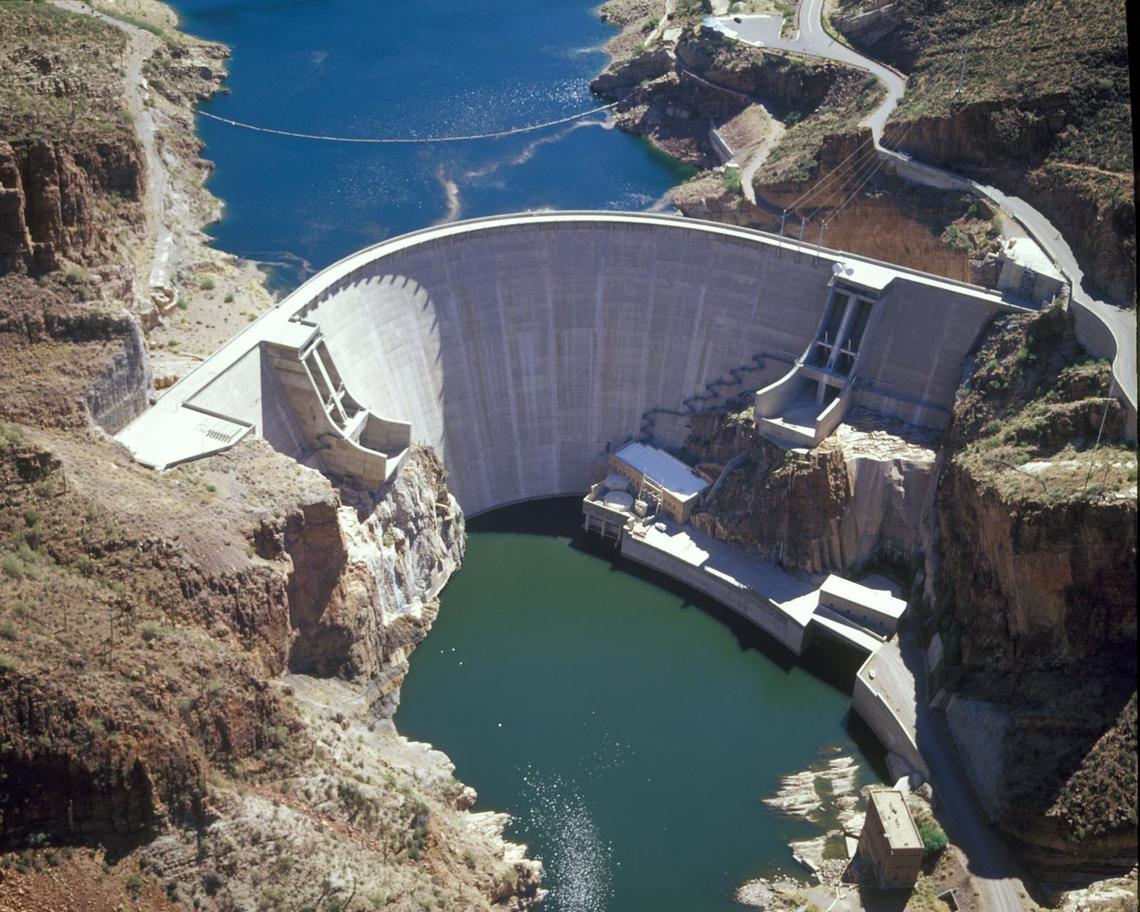 Roosevelt  Dam 1912
https://www.usgs.gov/media/images/roosevelt-dam
Hoover Dam 1936
https://www.britannica.com/topic/Hoover-Dam
Parker  Dam        1939
https://www.usbr.gov/projects/index.php?id=207
Bartlett  Dam	1939
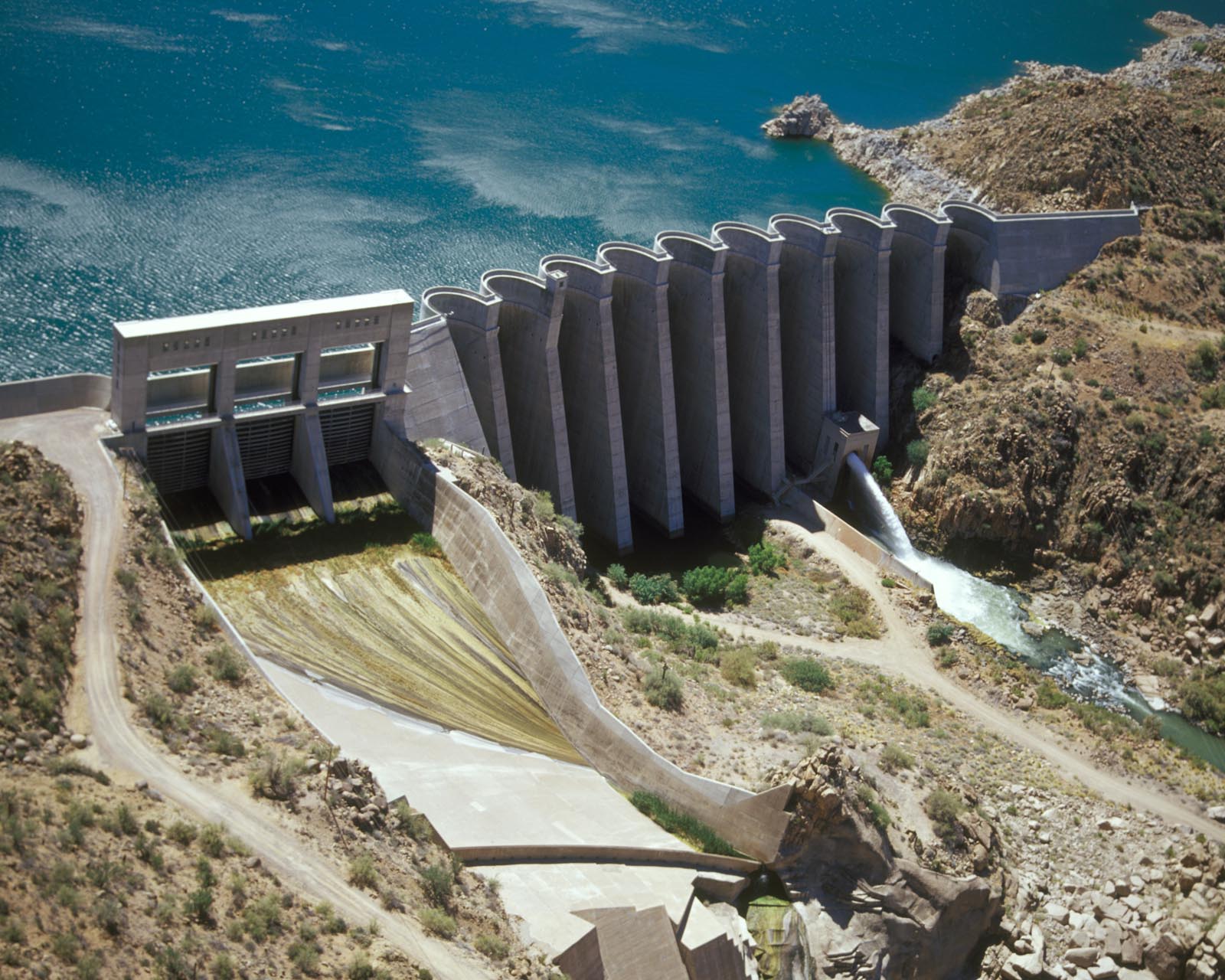 https://en.wikipedia.org/wiki/Bartlett_Dam
Davis  Dam	1949
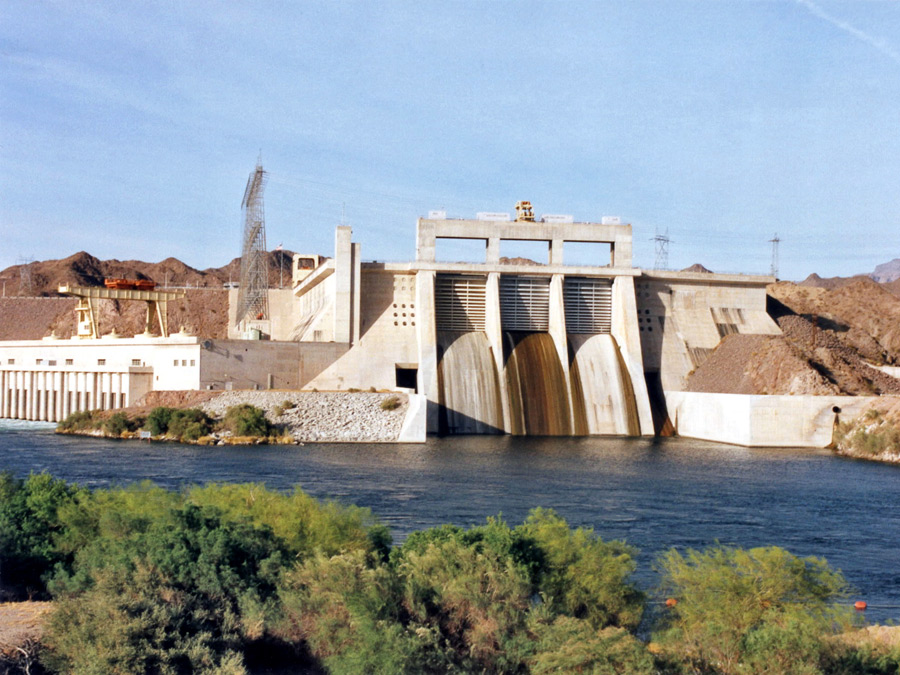 https://www.americansouthwest.net/arizona/lake_mead/davisdam_l.html
Glen Canyon Dam 1964
https://www.usbr.gov/uc/rm/crsp/gc/